Mondeling  Nederlands
Cursus 2 – Module 7

Dag 1
Weet je nog?
droevig
de brief
wegkruipen
eerder – later
vooruit - achteruit
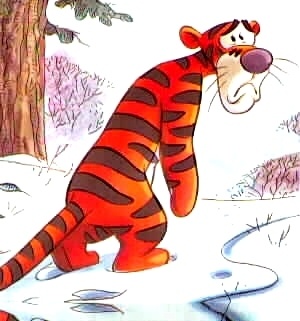 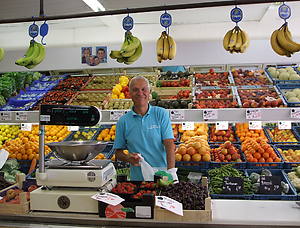 woord van de dag:  de winkel
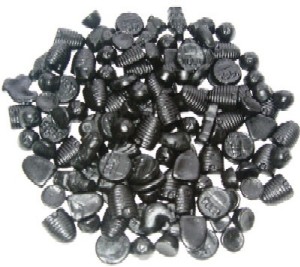 de drop
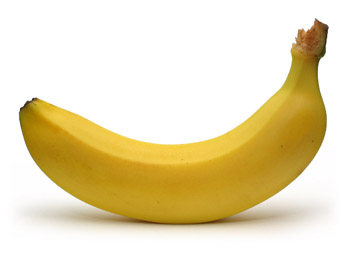 de banaan
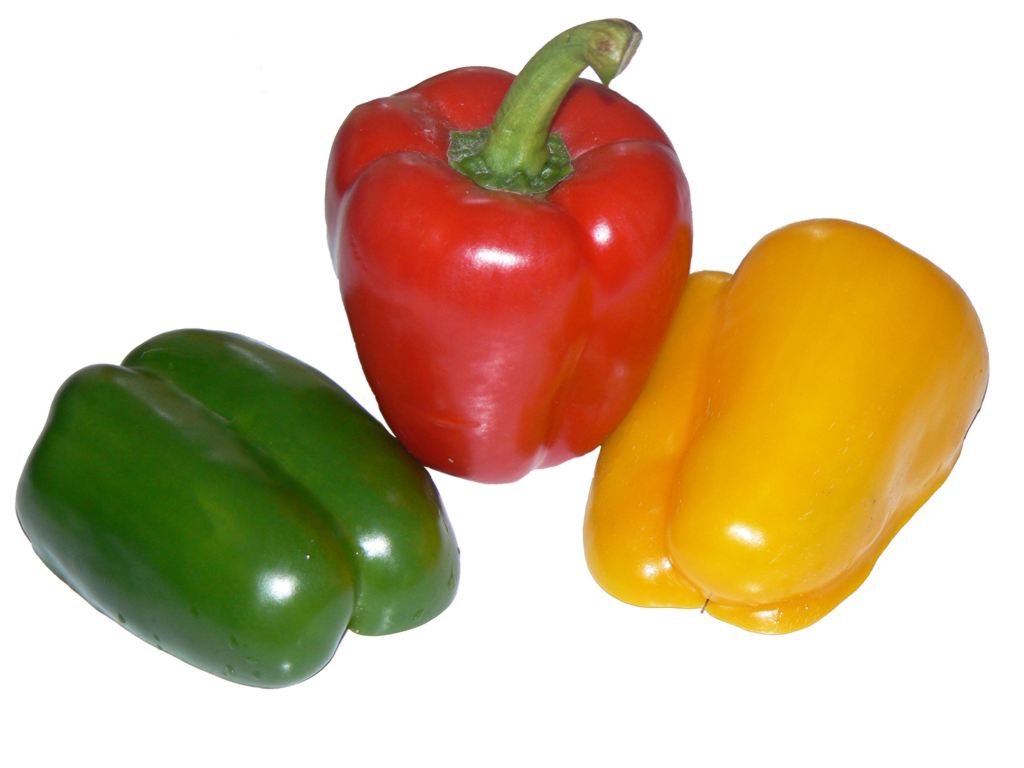 de paprika
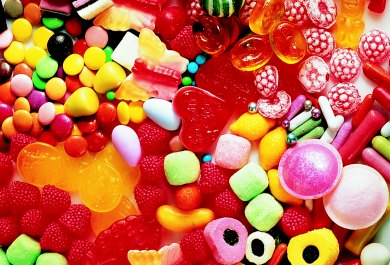 het snoep
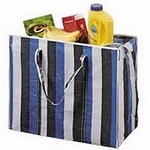 de boodschappentas
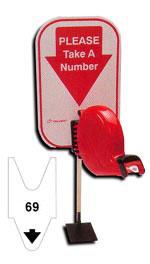 het nummer
de lijn
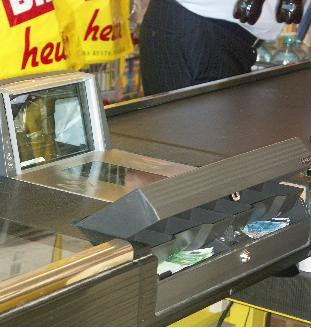 de kassa
een pond = 500 gram
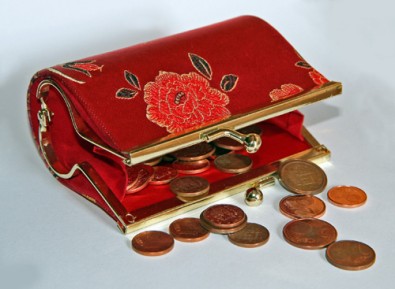 de portemonnee
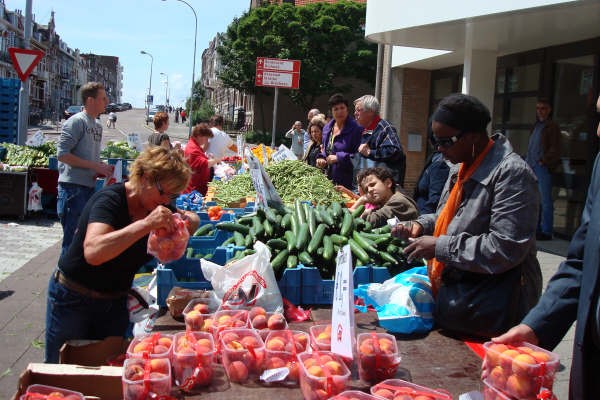 de verkoopster
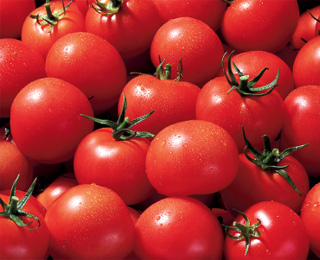 de tomaten
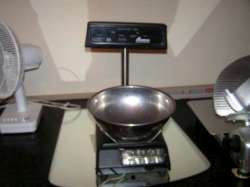 de weegschaal
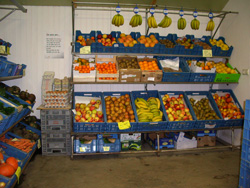 de winkel
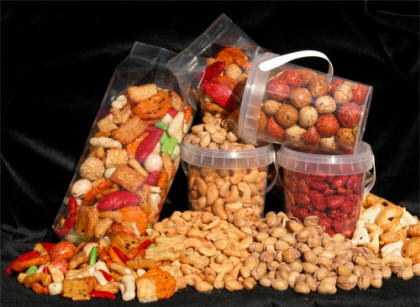 inpakken
kosten (wat kost het?)
boodschappen doen
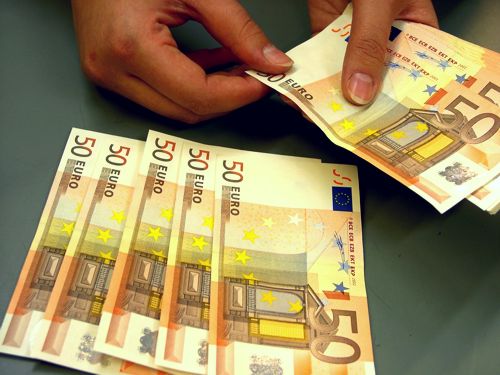 het geld (betalen)
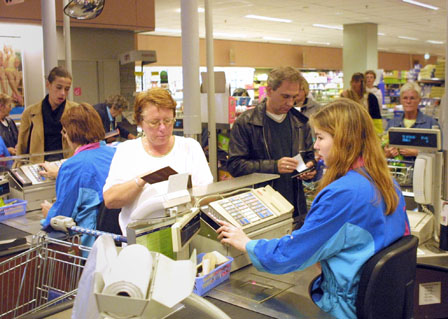 betalen
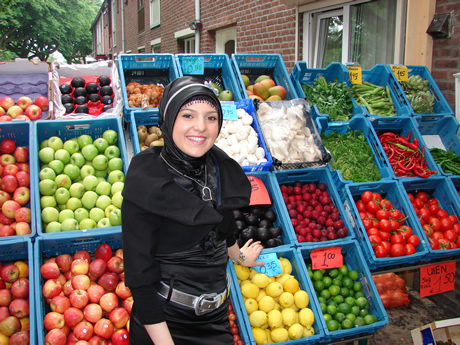 VERKOPEN
(groenten en fruit) verkopen
jong - oud
BESTELLEN
een pond tomaten alstublieft.
BETALEN
hoeveel kost het?
BEDANKEN
dank je wel.

dank u wel.
GROETEN
dag
goede morgen
goedemiddag
goedeavond
MEERVOUD
de banaan
de boodschappentas
de lijn
de weegschaal
MEERVOUD
de banaan			de bananen
de boodschappentas	de booschappentassen
de lijn				de lijnen
de weegschaal			de weegschalen
meervoud
de kassa
het nummer
de paprika
de verkoopster
de winkel
meervoud
de kassa			de kassa’s
het nummer		de nummers
de paprika		de paprika’s
de verkoopster		de verkoopsters
de winkel			de winkels
Het verhaal
Zinnen meer zinsdelen, werkw.tt
Wat gaan we doen? Tweegesprek op tijd
Leerkracht maakt tweetallen
Ene leerling vertelt binnen vastgestelde tijd een verhaaltje over naar de markt gaan (wat zie je, wat koop je etc)
De andere leerling vertelt daarna over naar de winkel gaan
Leerlingen coachen als ze een foutje horen
Wat hebben wij geleerd?
DAG 2
ZIE VOOR WOORDEN OOK DAG 1
Weet je nog?
de winkel
de boodschappentas
de portemonnee
de weegschaal
de verkoopster
betalen
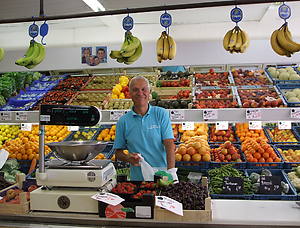 weet je nog?Het verhaal
Wie?
doet?
wat?
waar?
Herhaal de namen van de hoofdpersonen en wijs aan op de WIE kaart
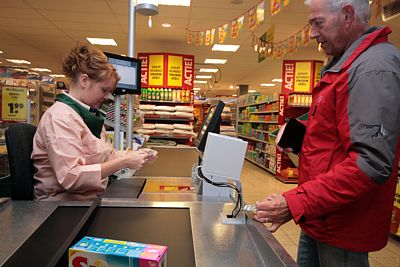 DE KLANT
de klant
KLANKOEFENINGEN
deuk
neus
reus
leuk
keus
peuk
KLANKOEFENINGEN
uur
muur
duur
zuur
kuur
stuur
uur
KLANKOEFENINGEN
put
muts
ruk
stuk
prut
tut
hut
tulp
KLANKOEFENINGEN
put
puur
duur
deur
ruk
reuk
muts
muur
stuur
neus
Hoor je  u  of  uu ?
Ga allemaal achter je stoel staan
Leerkracht zegt een woord met de u of de uu in het midden
Hoor je de u? Dat is een korte klank dus doe je je benen een klein beetje uit elkaar
Hoor je de uu? Dat is een lange klank dus doe je je benen ver uit elkaar
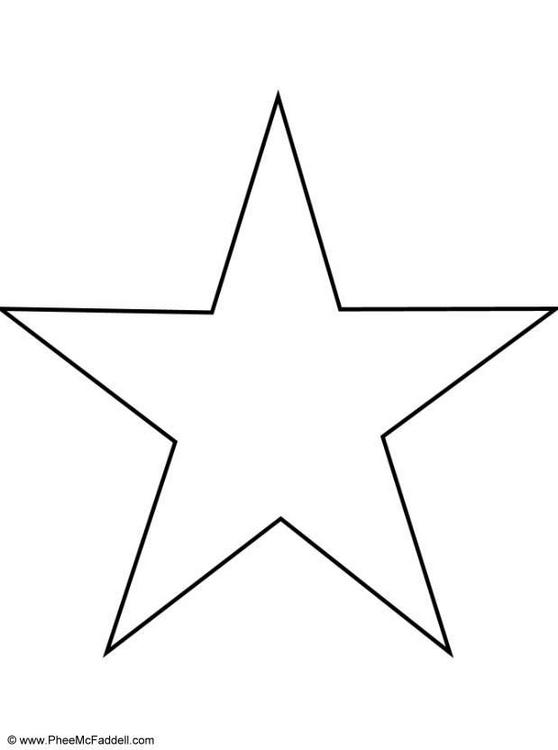 de ster
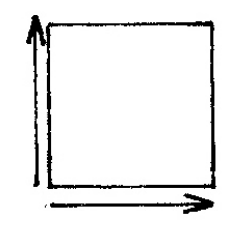 het vierkant
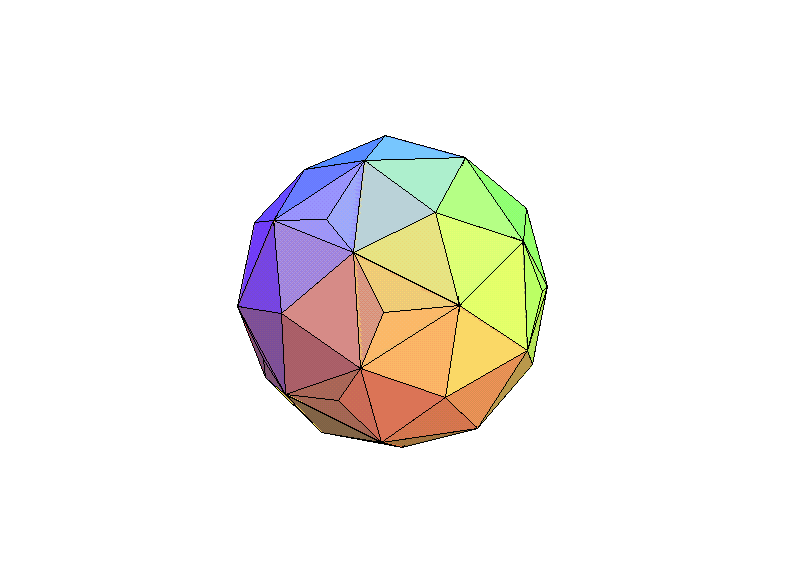 de vorm
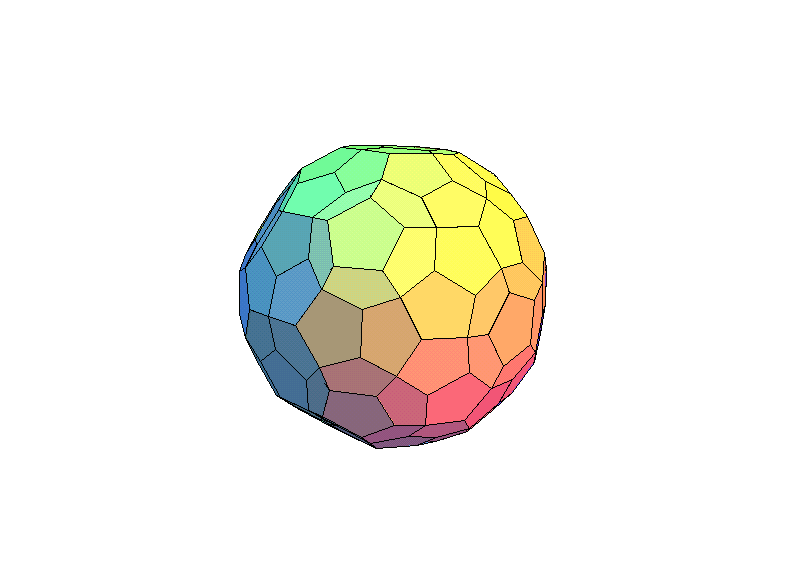 de vorm
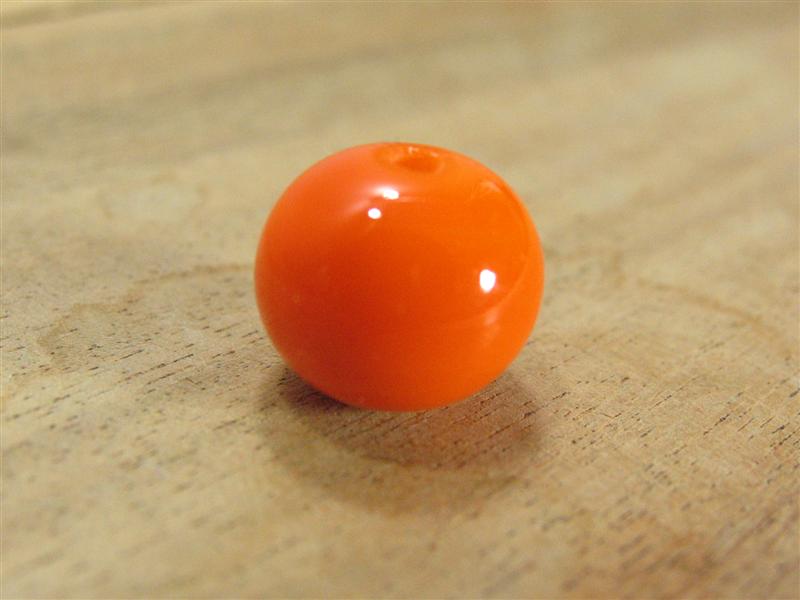 rond
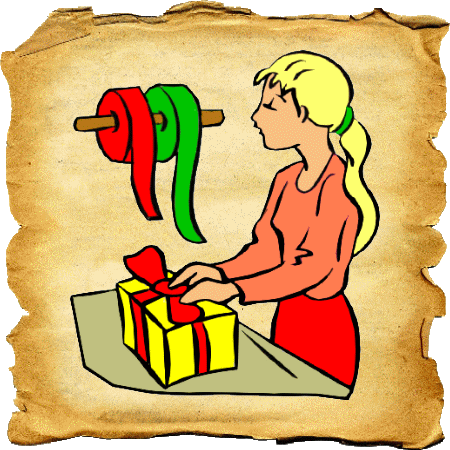 inpakken
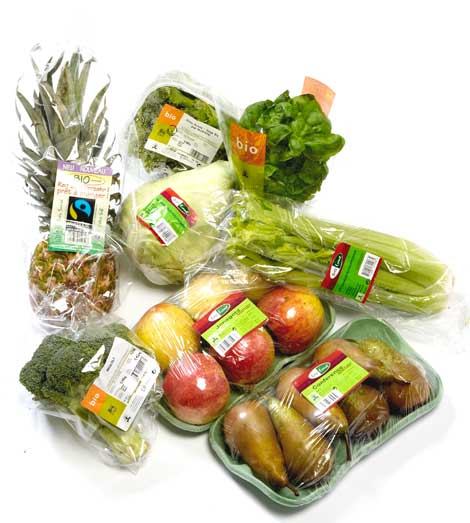 kosten
meervoud
de banaan
de boodschappentas
de klant
de ster
het vierkant
de vorm
de weegschaal
meervoud
de banaan			de bananen
de boodschappentas	de boodschappentassen
de klant				de klanten
de ster				de sterren
het vierkant			de vierkanten
de vorm				de vormen
de weegschaal			de weegschalen
meervoud
de kassa
het nummer
de paprika
de portemonnee
de verkoopster
de winkel
meervoud
de kassa			de kassa’s
het nummer		de nummers
de paprika		de paprika’s
de portemonnee	de portemonnees
de verkoopster		de verkoopsters
de winkel			de winkels
Verkleinwoorden / lidw. enk/mv
Wat gaan we doen? Tweetalcoach
In tweetallen:
Kijk op de plaat van de winkel
   (op de volgende 2 dia’s)
Eerste leerling maakt een zin: 
    “de jongen pakt de appel”
Tweede leerling maakt er verkleinwoorden van: “het jongetje pakt de appeltjes”
Eerste leerling coacht 
Daarna wisselen
Winkeltje spelen
Schooltv beeldbank -> hoelahoep winkeltje
Aan de slag
Pak de tekst van het liedje erbij en omcirkel alle woorden van de les
OmdeBeurt : kies om de beurt een woord uit en beeld uit of teken. Laat de ander raden.
Wat hebben wij geleerd?
DAG 3
Weet je nog?
inpakken
de vorm: rond - ster - vierkant
Kosten
Winkeltje spelen
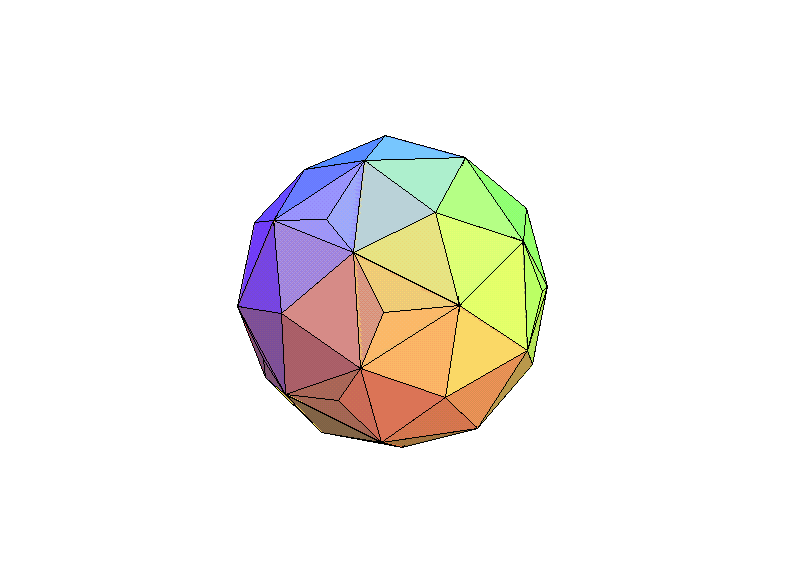 Woord van de dag: jarig
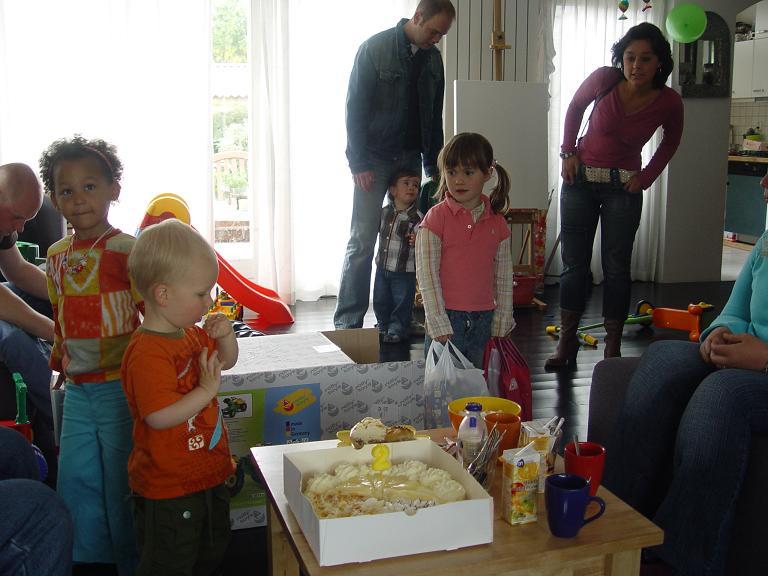 het bezoek
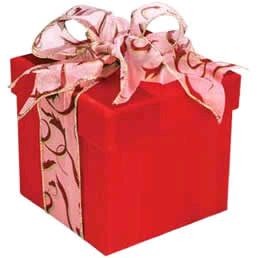 het cadeau
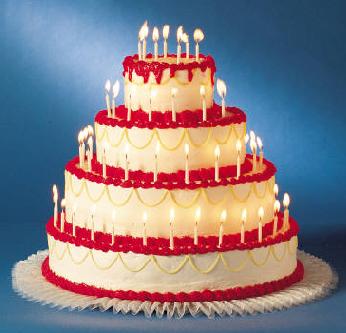 de taart met de kaarsjes
de kaarsjes
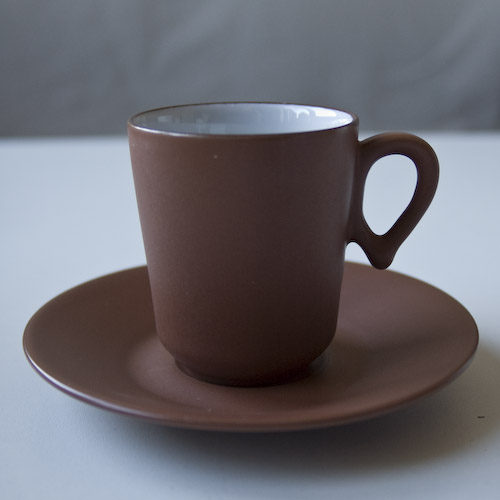 de kop en de schotel
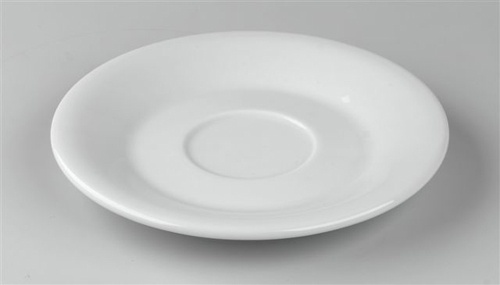 het schoteltje
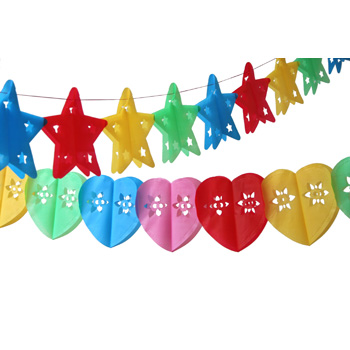 de slinger
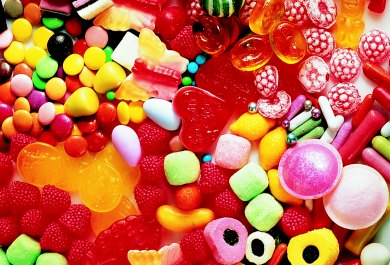 het snoep
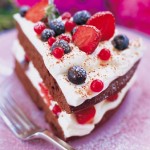 een stuk (taart)
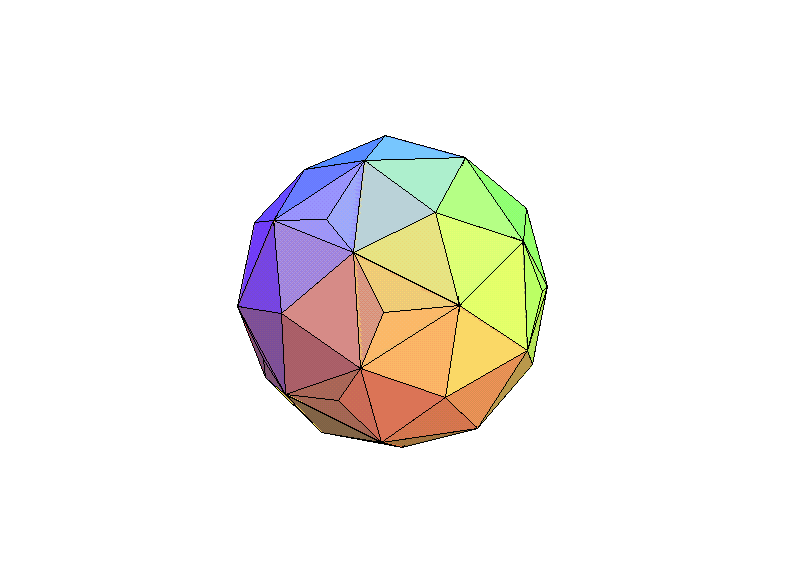 de vorm
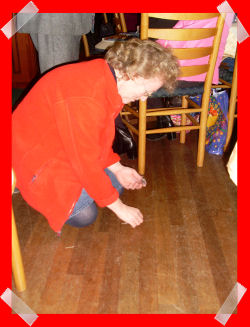 oprapen
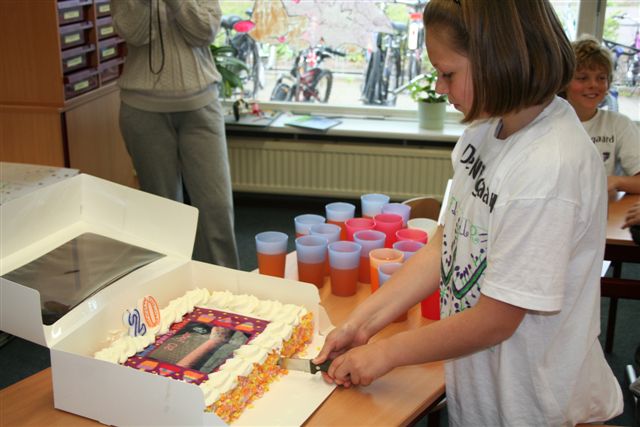 snijden
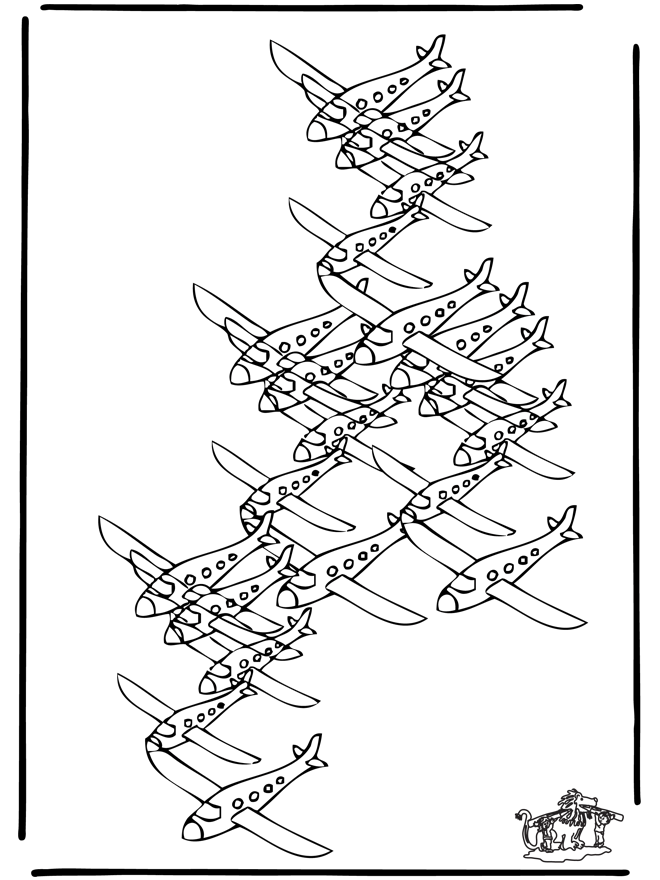 hoeveel
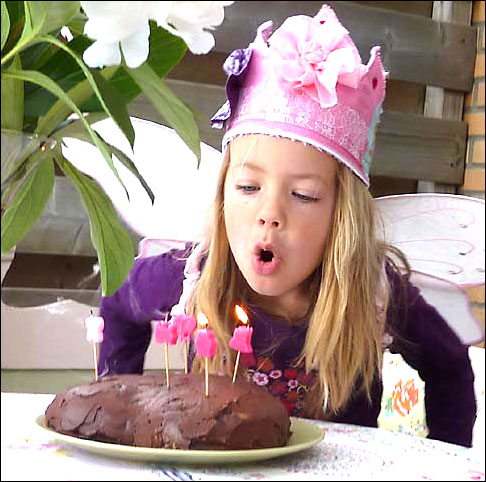 (uit)blazen
ophalen
TAALFUNCTIE
FELICITEREN

van harte gefeliciteerd met je verjaardag.
meervoud
het stuk					
de taart			
de vorm
meervoud
het stuk			de stukken		
de taart			de taarten
de vorm			de vormen
meervoud
het cadeautje
het kaarsje
het kopje
het schoteltje
de slinger
het stukje
meervoud
het cadeautje		de cadeautjes
het kaarsje		de kaarsjes
het kopje			de kopjes
het schoteltje		de schoteltjes
de slinger			de slingers
het stukje			de stukjes
Het verhaal
Werkwoorden tt /zinnen meer zinsdelen
Wat gaan we doen? Tafelrondje
Eerste leerling zegt ww met de ik-vorm
  (uit verhaal vd dag: slaan, hangen, zien..)
Tweede leerling vervoegd de jij vorm, derde leerling de wij vorm
Laatste leerling maakt een zin met het werkwoord
Dus: ik sla, jij slaat, wij slaan, de jongen slaat op de tafel
Wat hebben wij geleerd?
Cursus 2 DAG 4
Weet je nog?
jarig
het bezoek
de taart
de kaarsjes
het cadeau
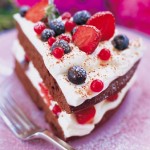 weet je nog?Het verhaal
Wie?
doet?
wat?
waar?
Herhaal de namen van de hoofdpersonen en wijs aan op de WIE kaart
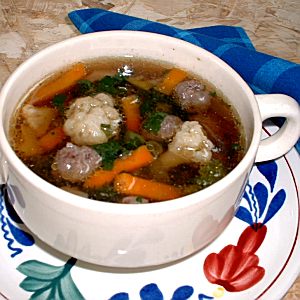 Woord van de dag: de soep
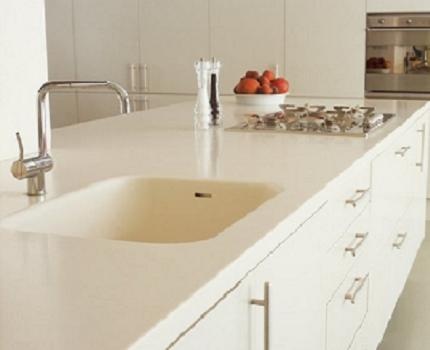 het aanrecht
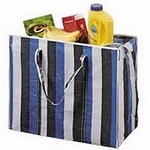 de boodschappentas
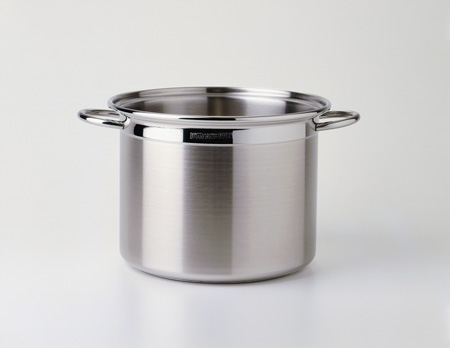 de pan
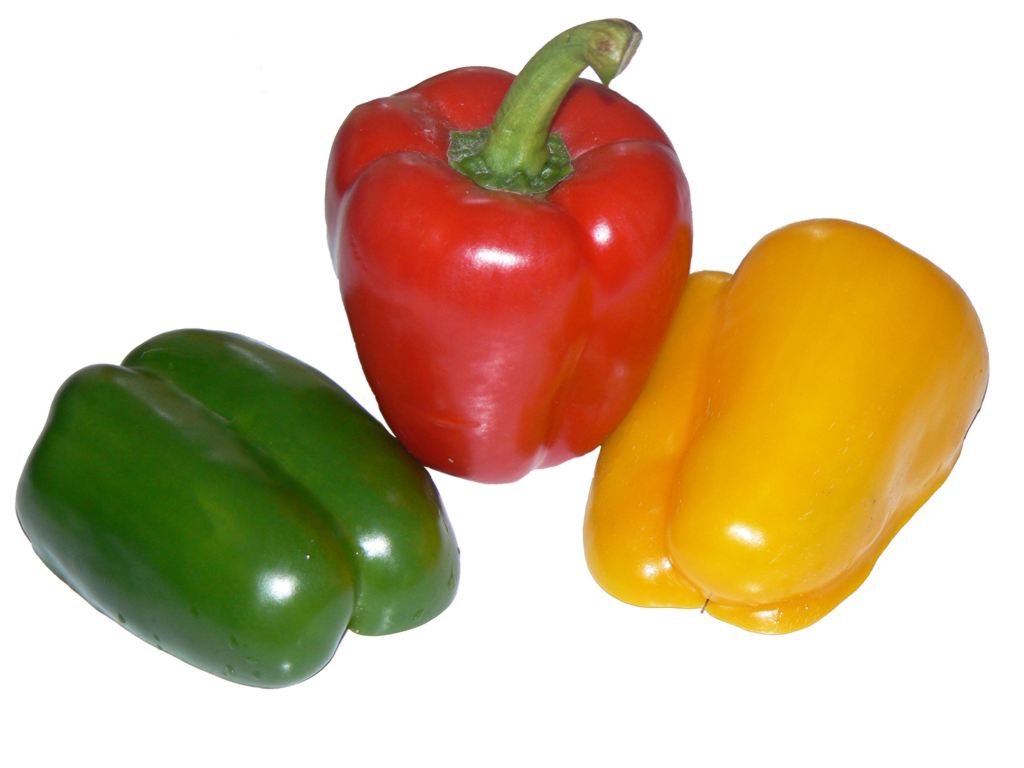 de paprika
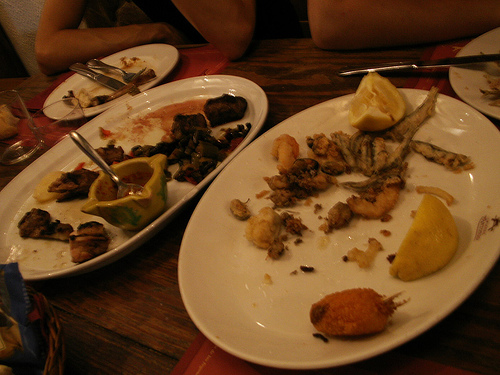 de rest
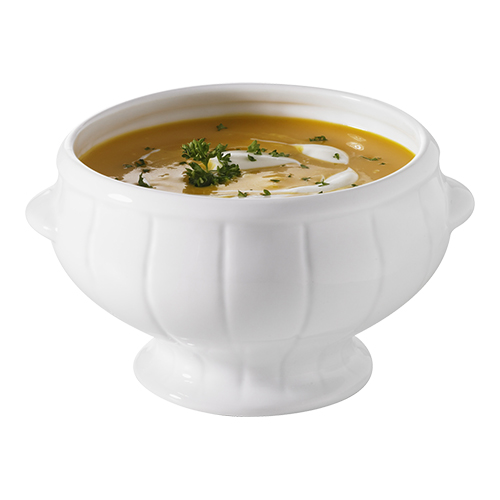 de soepkom
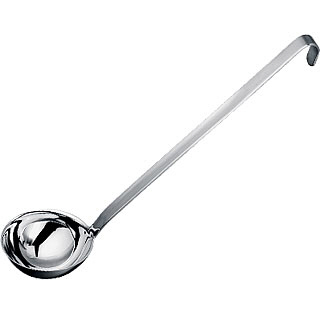 de soeplepel
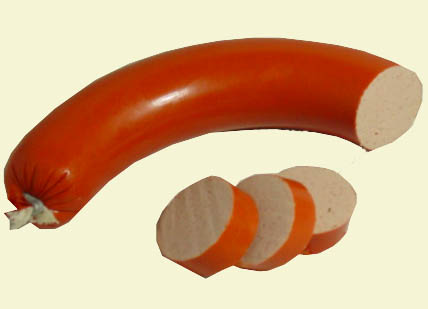 een stukje worst
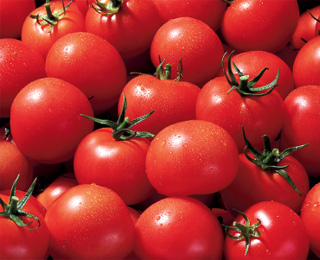 de tomaat – de tomaten
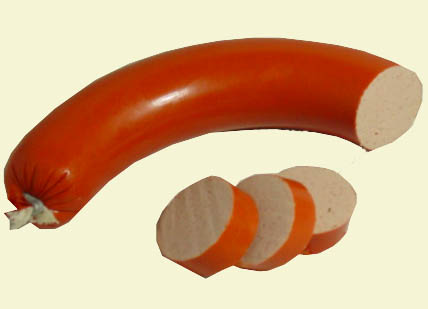 de worst
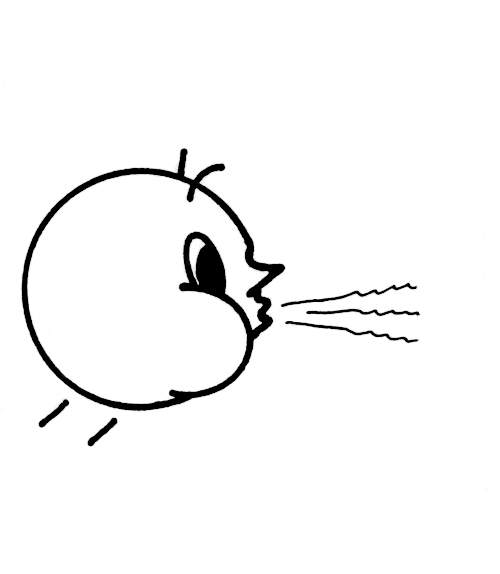 blazen
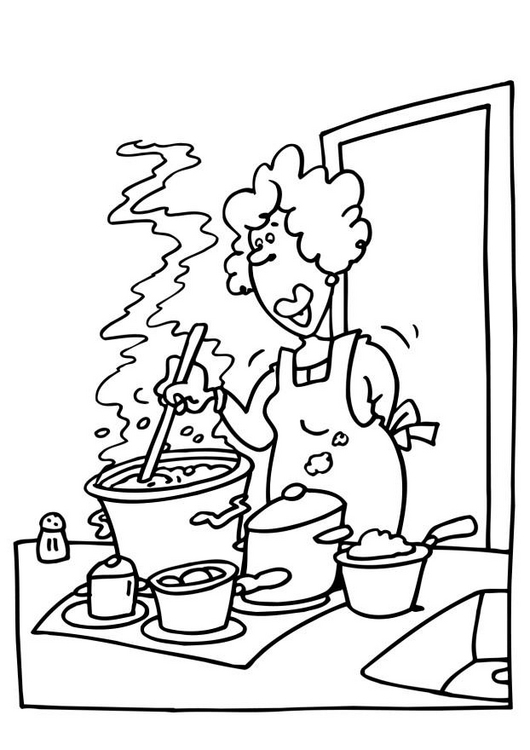 koken
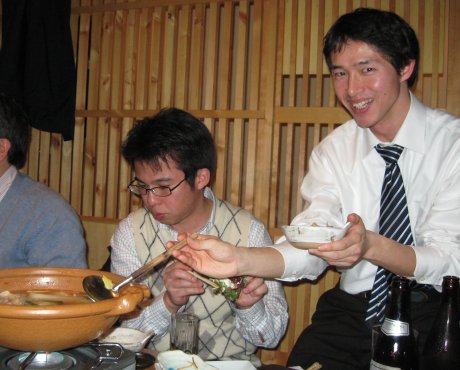 opscheppen
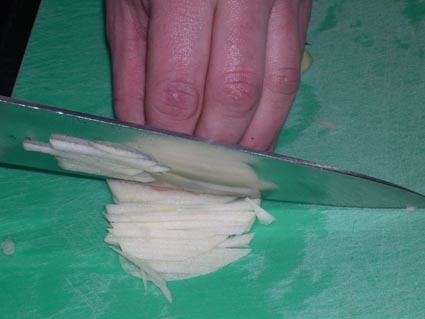 snijden
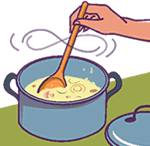 roeren
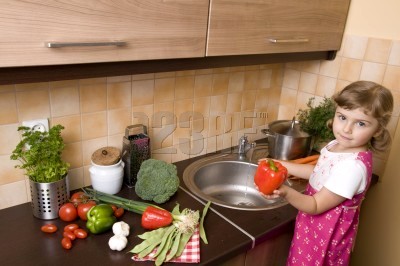 (groenten) wassen
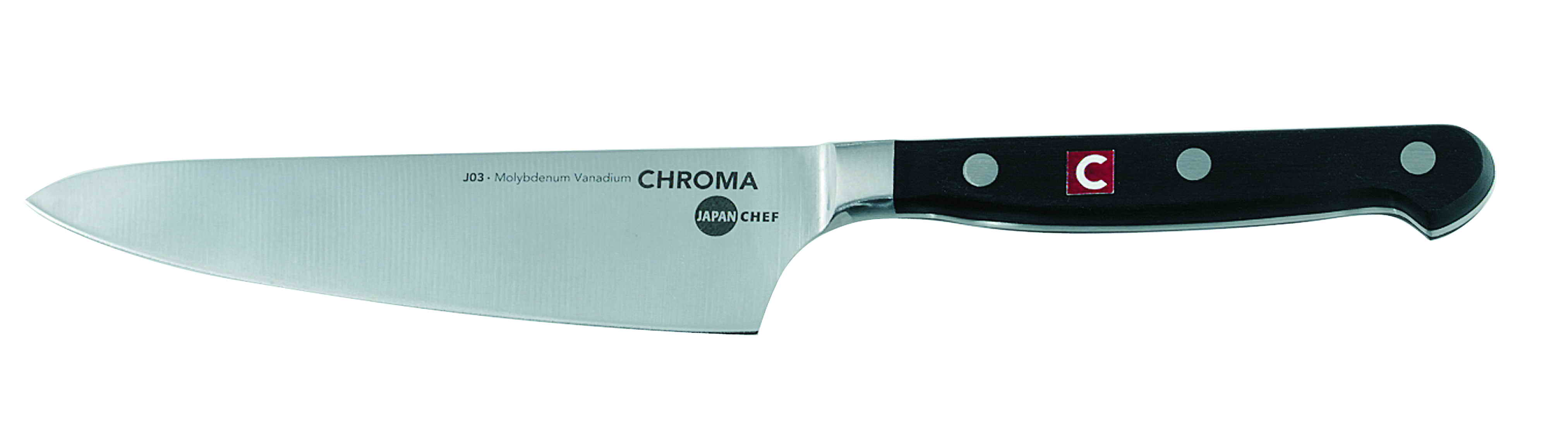 een scherp mes
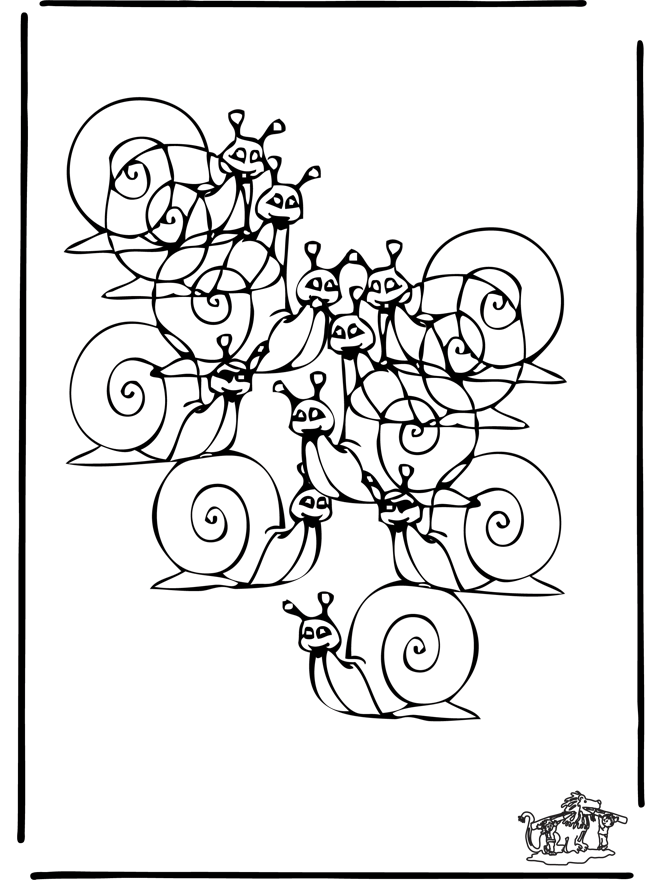 hoeveel
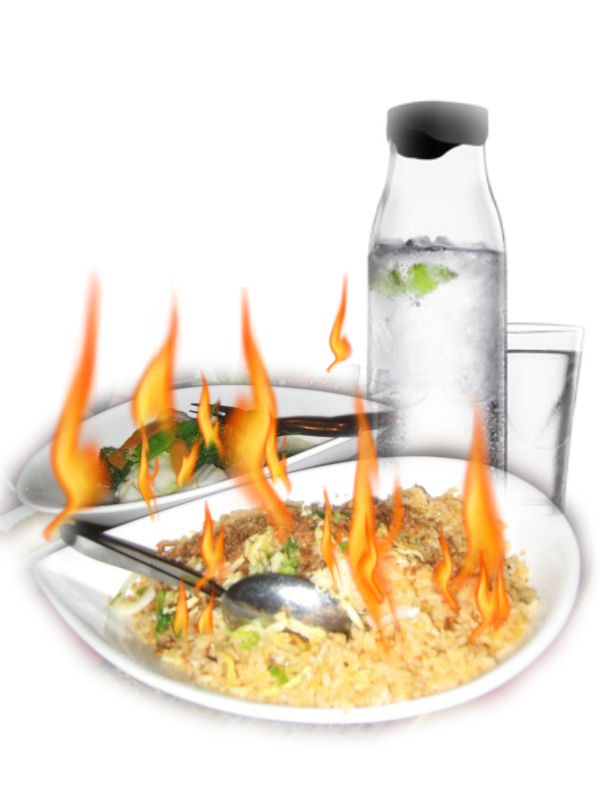 heet
meervoud
het aanrecht			
de pan					
de soepkom			
het stuk				
de tomaat		
de worst
meervoud
het aanrecht			de aanrechten
de pan				de pannen	
de soepkom			de soepkommen
het stuk				de stukken
de tomaat				de tomaten
de worst				de worsten
meervoud
de soeplepel
meervoud
de soeplepel			de soeplepels
Persoonsaanduidende woorden
Wat gaan we doen? Mix en ruil
De kinderen lopen rond met een woordkaartje van de dag (soep maken)
Ze geven een high five en eerste leerling zegt: Hoi, ik heb…(woord van het kaartje)
Tweede leerling zegt: ik heb….
Herhalen de zin van de ander met pers.aand.woord: jij hebt…. 
Kaartjes ruilen en doorgaan
Wat hebben wij geleerd?
DAG 5
Weet je nog?
de soep
de pan
de worst
blazen
roeren
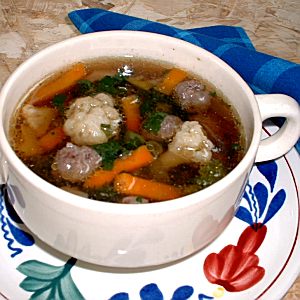 Er is er één jarig!
er is er één Jarig, hoera hoera dat kun je wel zien, dat is hij/zij dat vinden wij allen zo prettig, ja ja en daarom zingen wij blij hij/zij leve lang, hoera hoera hij/zij leve lang, hoera hoera hij/zij leve lang, hoera hoera
Lang zal ze leven
lang zal ze leven, lang zal ze leven lang zal ze leven in de gloria in de gloria in de gloria hieperdepiep hoera
KLANKOEFEN INGEN
deuk
neus
reus
leuk
keus
peuk
KLANKOEFENINGEN
uur
muur
duur
zuur
kuur
stuur
uur
KLANKOEFENINGEN
put
muts
ruk
stuk
prut
tut
hut
tulp
KLANKOEFENINGEN
put
puur
duur
deur
ruk
reuk
muts
muur
stuur
neus
Verkleinwoorden
Wat gaan we doen? Tweetalcoach
Wat hebben we nodig? 3 balletjes (oid)
In tweetallen: 
Ene leerling gooit de bal en zegt een woord met het lidwoord ervoor
Andere leerling vangt de en gooit deze terug; zegt dat het verkleinwoord van het eerder genoemde woord
Kan ook in kringvorm worden gedaan
Persoonsaanduidende woorden
Wat gaan we doen? Kringactiviteit
Zelfde werkvorm als vorige dia 
Eerste leerling maakt een zin met wie/doet en gooit de bal naar een andere leerling
Volgende leerling herhaalt de zin maar vervangt het wie woord door een persoonsaanduidend woord. 
Bijv:    1. de man zit   -   2. hij zit
De bal wordt weer gegooid met een nieuwe zin erbij